Chapter 14Heat
© 2014 Pearson Education, Inc.
Contents of Chapter 14
Heat As Energy Transfer
Internal Energy
Specific Heat
Calorimetry—Solving Problems
Latent Heat
Heat Transfer: Conduction
Heat Transfer: Convection
Heat Transfer: Radiation
© 2014 Pearson Education, Inc.
14-1 Heat As Energy Transfer
We often speak of heat as though it were a material that flows from one object to another; it is not. Rather, it is a form of energy.
Unit of heat: calorie (cal)
1 cal is the amount of heat necessary to raise the temperature of 1 g of water by 1 Celsius degree.
Don’t be fooled—the calories on our food labels are really kilocalories (kcal or Calories), the heat necessary to raise 1 kg of water by 1 Celsius degree.
© 2014 Pearson Education, Inc.
14-1 Heat As Energy Transfer
If heat is a form of energy, it ought to be possible to equate it to other forms. The experiment below found the mechanical equivalent of heat by using the falling weight to heat the water:
4.186 J = 1 cal
4.186 kJ = 1 kcal
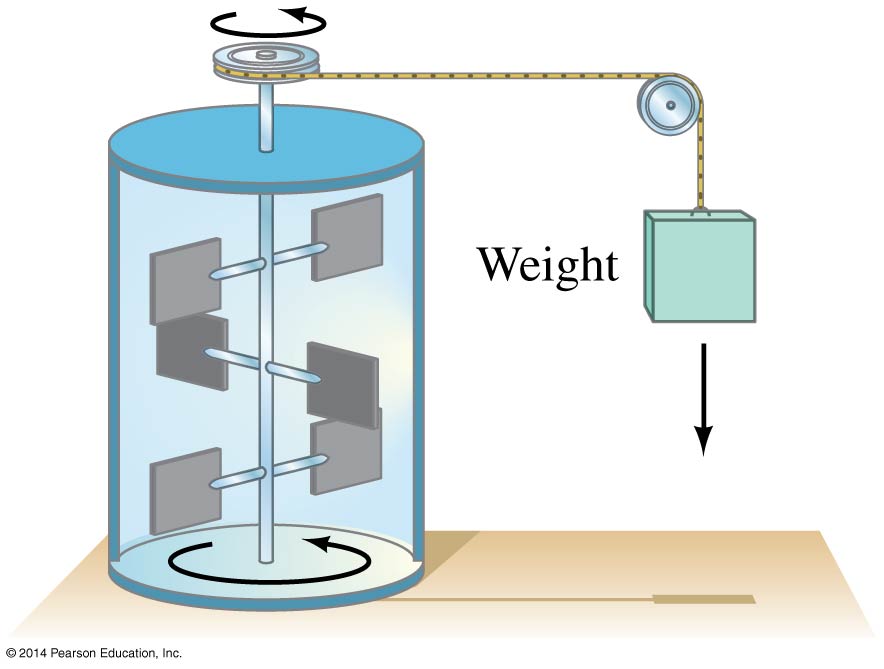 © 2014 Pearson Education, Inc.
14-1 Heat As Energy Transfer
Definition of heat:
Heat is energy transferred from one object to another because of a difference in temperature.
Remember that the temperature of a gas is a measure of the kinetic energy of its molecules.
© 2014 Pearson Education, Inc.
14-2 Internal Energy
The sum total of all the energy of all the molecules in a substance is its internal (or thermal) energy.
Temperature: measures molecules’ average kinetic energy
Internal energy: total energy of all molecules
Heat: transfer of energy due to difference in temperature
© 2014 Pearson Education, Inc.
14-2 Internal Energy
Internal energy of an ideal (atomic) gas is equal to the average kinetic energy per molecule multiplied by the number of molecules. 
But since we know the average kinetic energy in terms of the temperature, we can write:
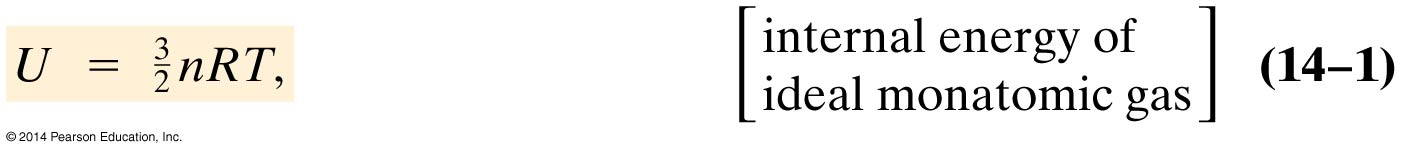 (14-1)
© 2014 Pearson Education, Inc.
14-2 Internal Energy
If the gas is molecular rather than atomic, rotational and vibrational kinetic energy needs to be taken into account as well.
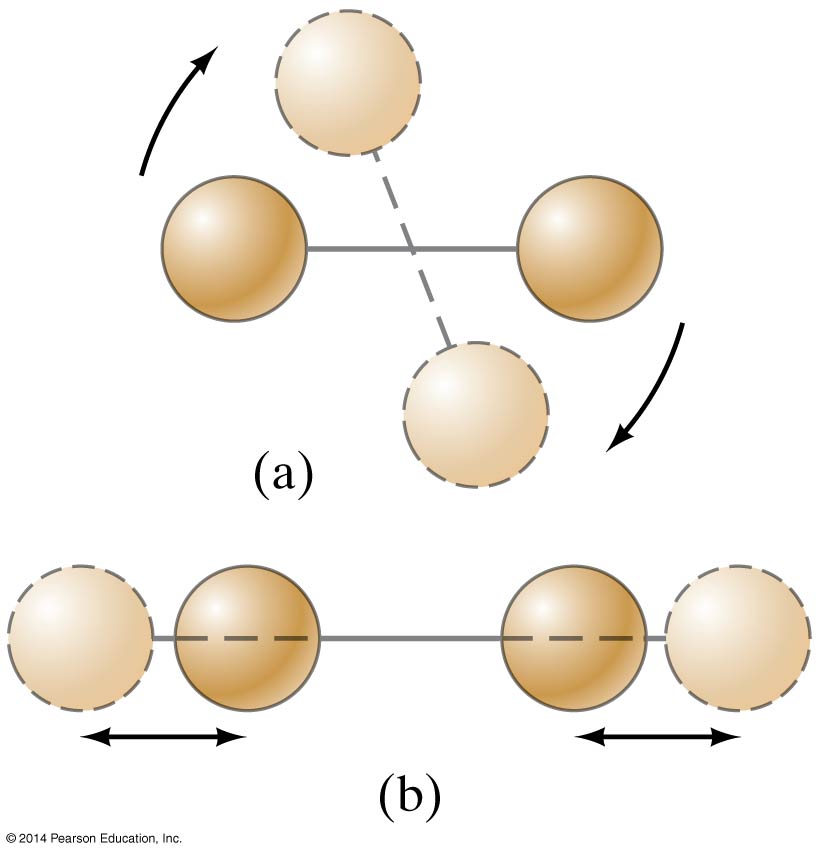 © 2014 Pearson Education, Inc.
14-3 Specific Heat
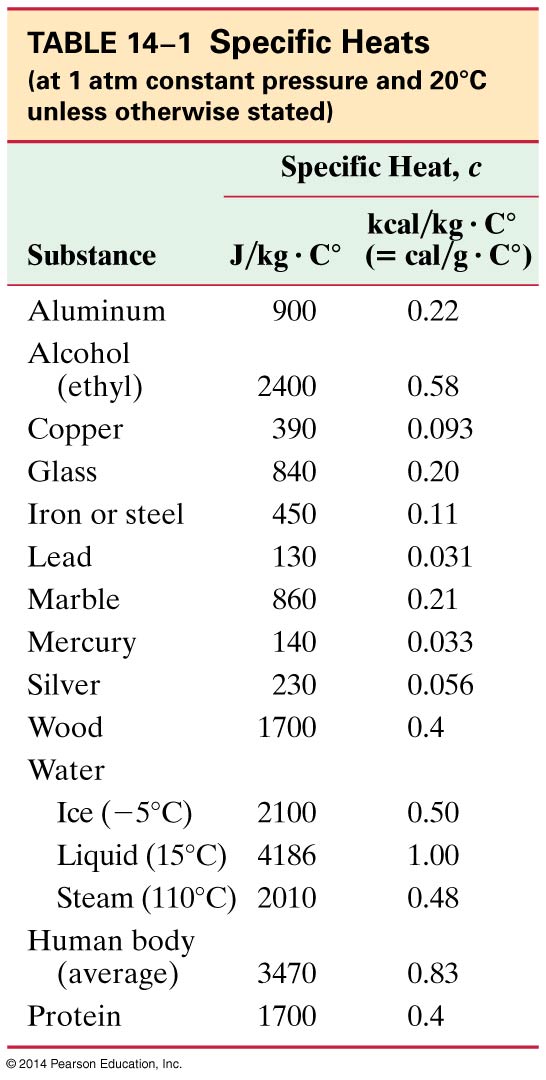 The amount of heat required to change the temperature of a material is proportional to the mass and to the temperature change:

The specific heat, c, is characteristic of the material. Some values are listed at left.
(14-2)
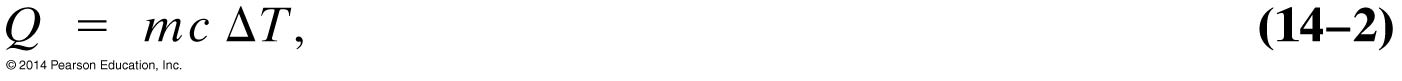 © 2014 Pearson Education, Inc.
14-3 Specific Heat
Specific heats of gases are more complicated, and are generally measured at constant pressure (cP) or constant volume (cV).

Some sample values:
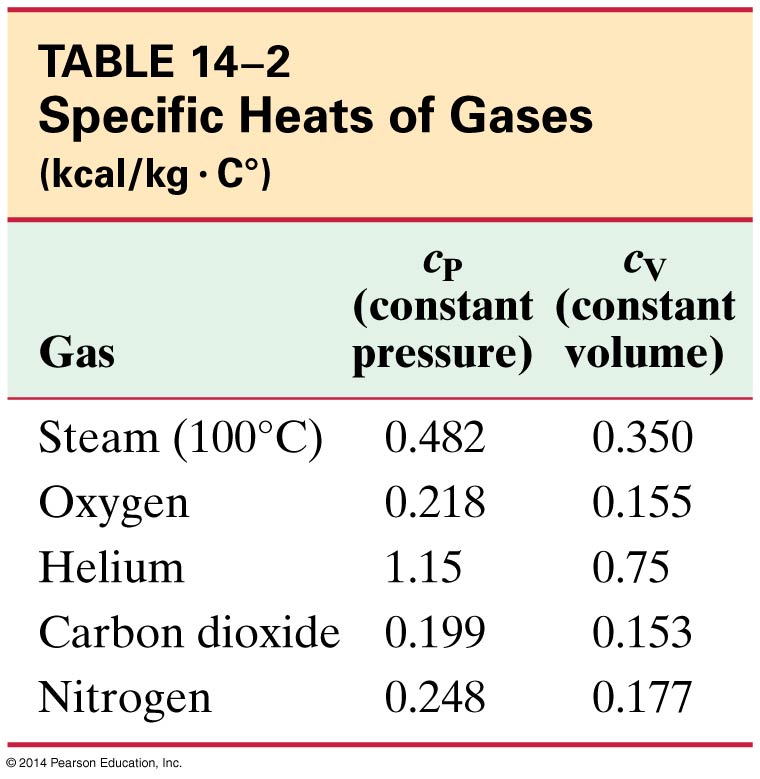 © 2014 Pearson Education, Inc.
14-4 Calorimetry—Solving Problems
Closed system: no mass enters or leaves, but energy may be exchanged
Open system: mass may transfer as well
Isolated system: closed system where no energy in any form is transferred
For an isolated system,
Energy out of one part = energy into another part
Or: 		       heat lost = heat gained
© 2014 Pearson Education, Inc.
14-4 Calorimetry – Solving Problems
The instrument to the left is a calorimeter, which makes quantitative measurements of heat exchange. A sample is heated to a well-measured high temperature, plunged into the water, and the equilibrium temperature measured. This gives the specific heat of the sample.
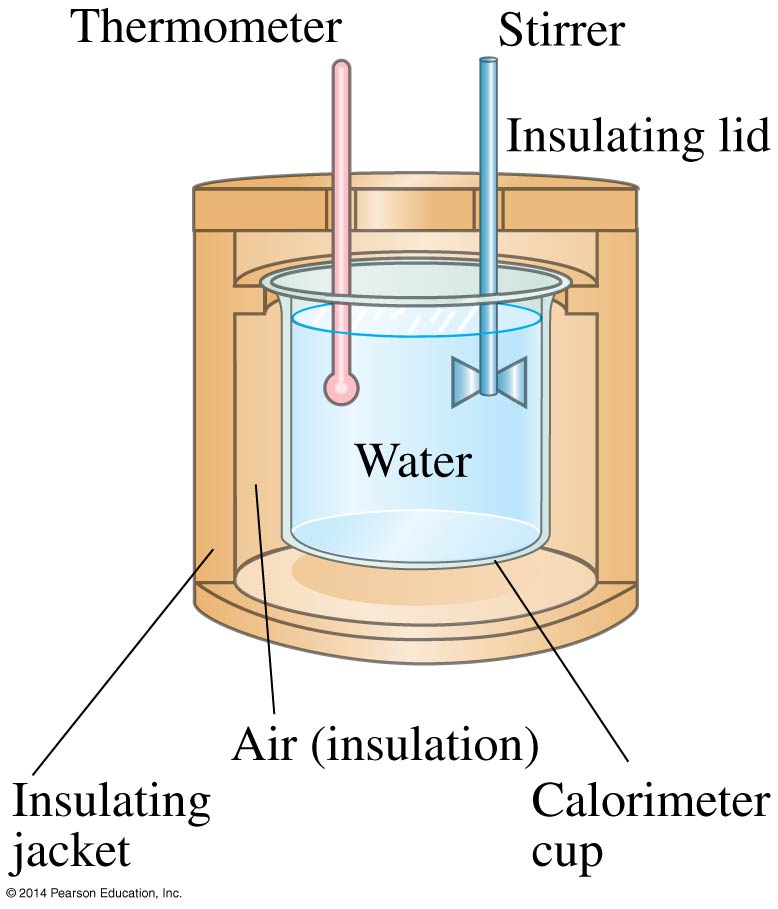 © 2014 Pearson Education, Inc.
14-4 Calorimetry—Solving Problems
Another type of calorimeter is called a bomb calorimeter; it measures the thermal energy released when a substance burns. 
This is the way the caloric content of foods is measured.
© 2014 Pearson Education, Inc.
14-5 Latent Heat
Energy is required for a material to change phase, even though its temperature is not changing.
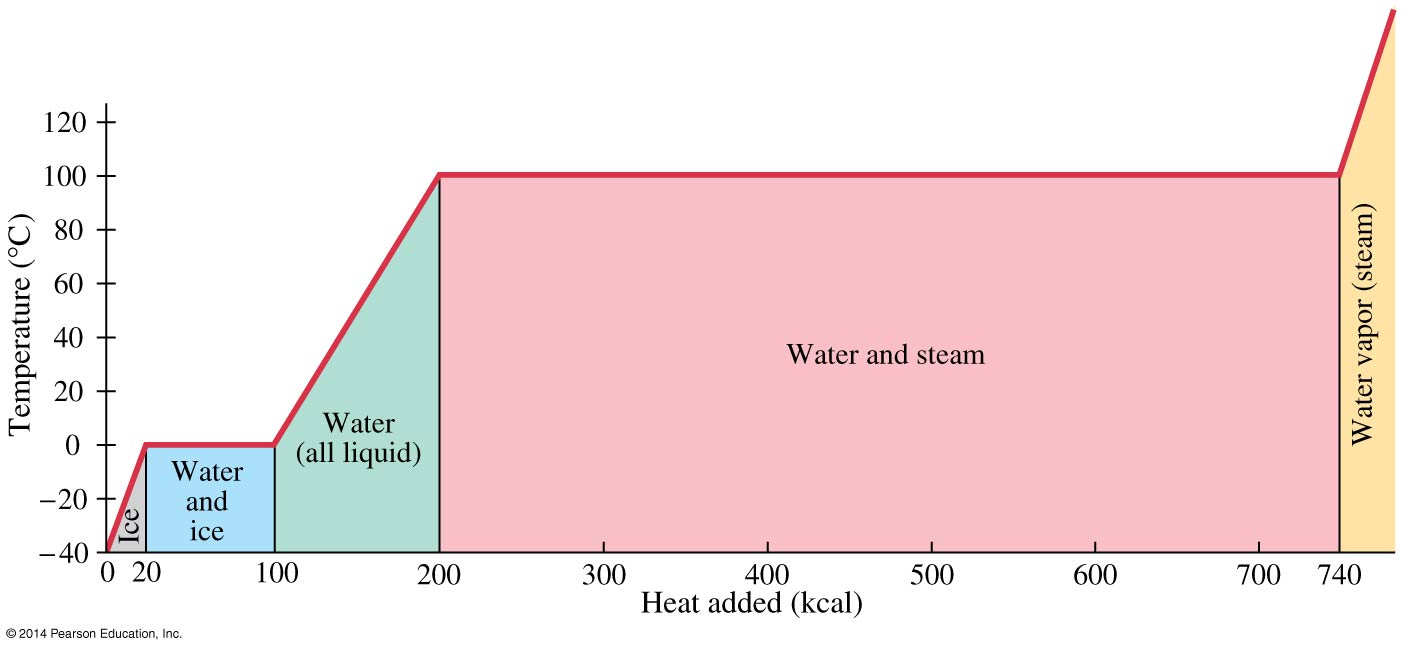 © 2014 Pearson Education, Inc.
14-5 Latent Heat
Heat of fusion, LF: heat required to change 1.0 kg of material from solid to liquid
Heat of vaporization, LV: heat required to change 1.0 kg of material from liquid to vapor
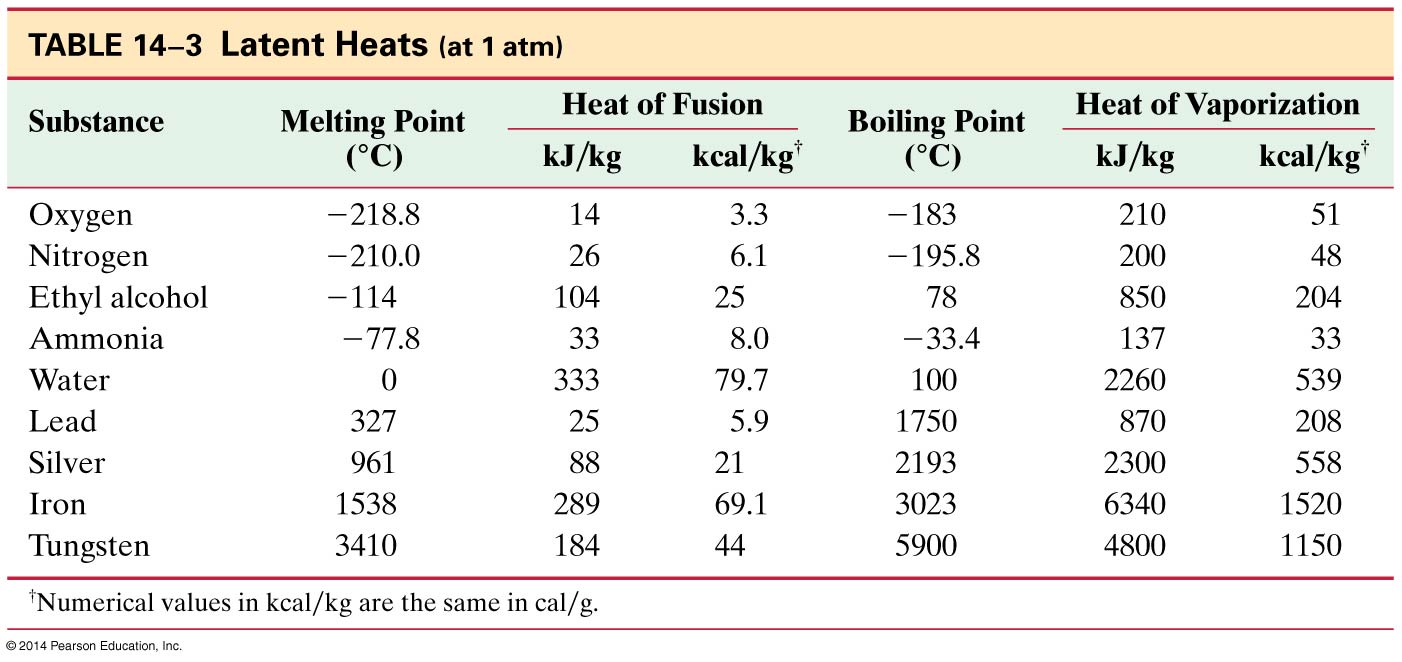 © 2014 Pearson Education, Inc.
14-5 Latent Heat
The total heat required for a phase change depends on the total mass and the latent heat:

Problem Solving: Calorimetry
 Is the system isolated? Are all significant sources of   	energy transfer known or calculable?
 Apply conservation of energy.
 If no phase changes occur, the heat transferred will 	depend on the mass, specific heat, and temperature 	change.
(14-4)
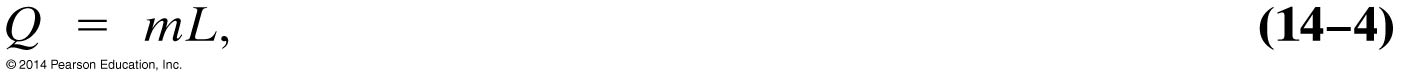 © 2014 Pearson Education, Inc.
14-5 Latent Heat
4. If there are, or may be, phase changes, terms that 	depend on the mass and the latent heat may also be 	present. Determine or estimate what phase the final 	system will be in.
5. Make sure that each term is in the right place and that 	all the temperature changes are positive.
6. There is only one final temperature when the system 	reaches equilibrium.
7. Solve.
© 2014 Pearson Education, Inc.
14-5 Latent Heat
The latent heat of vaporization is relevant for evaporation as well as boiling. The heat of vaporization of water rises slightly as the temperature decreases.
On a molecular level, the heat added during a change of state does not go to increasing the kinetic energy of individual molecules, but rather to break the close bonds between them so the next phase can occur.
© 2014 Pearson Education, Inc.
14-6 Heat Transfer: Conduction
Heat conduction can be visualized as occurring through molecular collisions. 
The heat flow per unit time is given by:
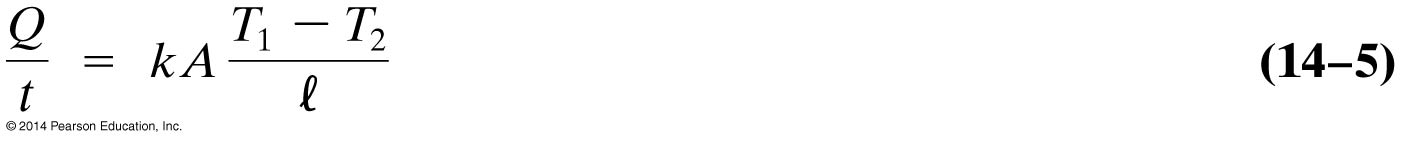 (14-5)
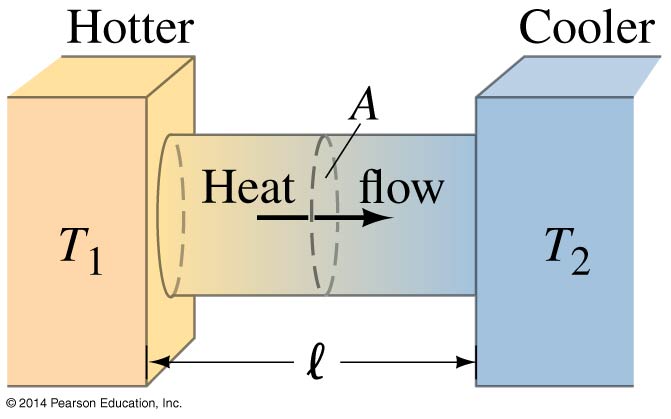 © 2014 Pearson Education, Inc.
14-6 Heat Transfer: Conduction
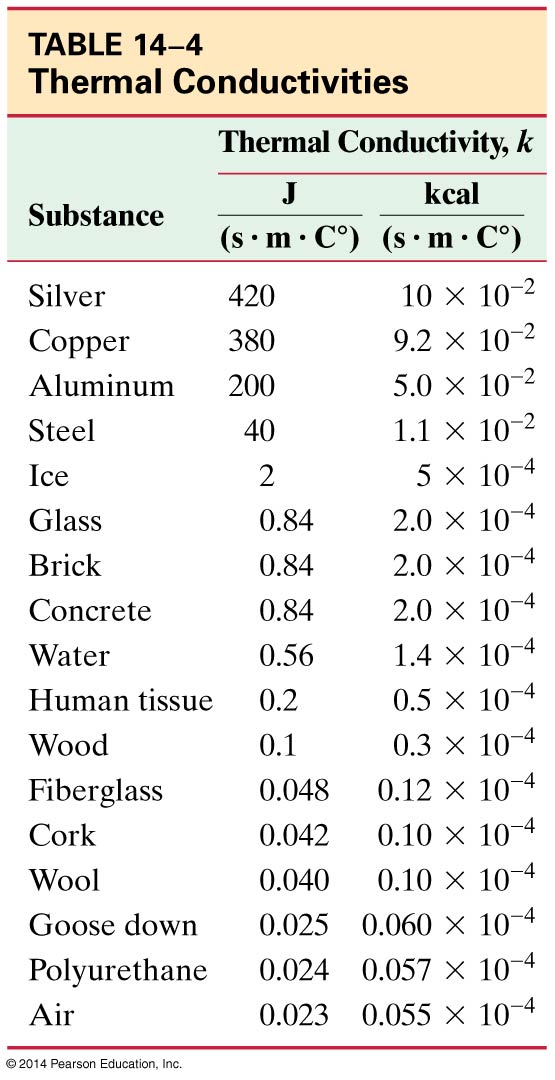 The constant k is called the thermal conductivity.
Materials with large k are called conductors; those with small k are called insulators.
© 2014 Pearson Education, Inc.
14-6 Heat Transfer: Conduction
Building materials are measured using R−values rather than thermal conductivity:

Here, l is the thickness of the material.
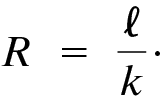 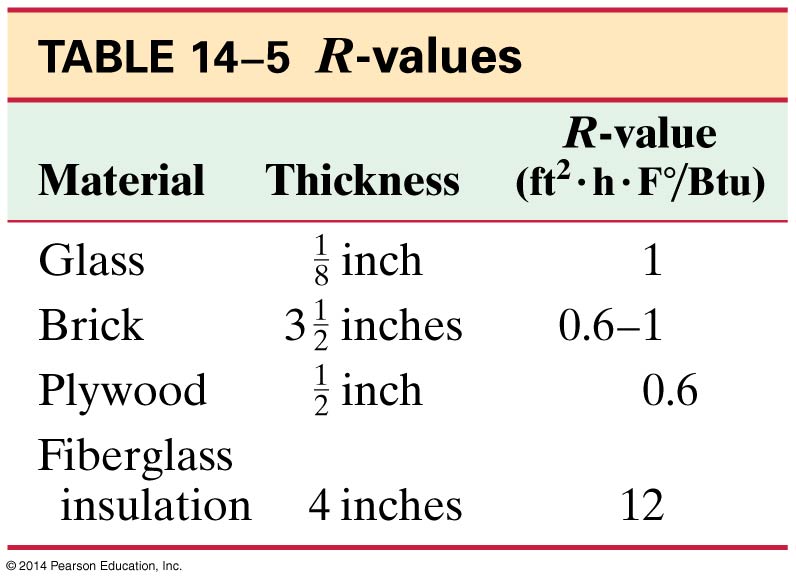 © 2014 Pearson Education, Inc.
14-7 Heat Transfer: Convection
Convection occurs when heat flows by the mass movement of molecules from one place to another.It may be natural or forced; both these examples are natural convection.
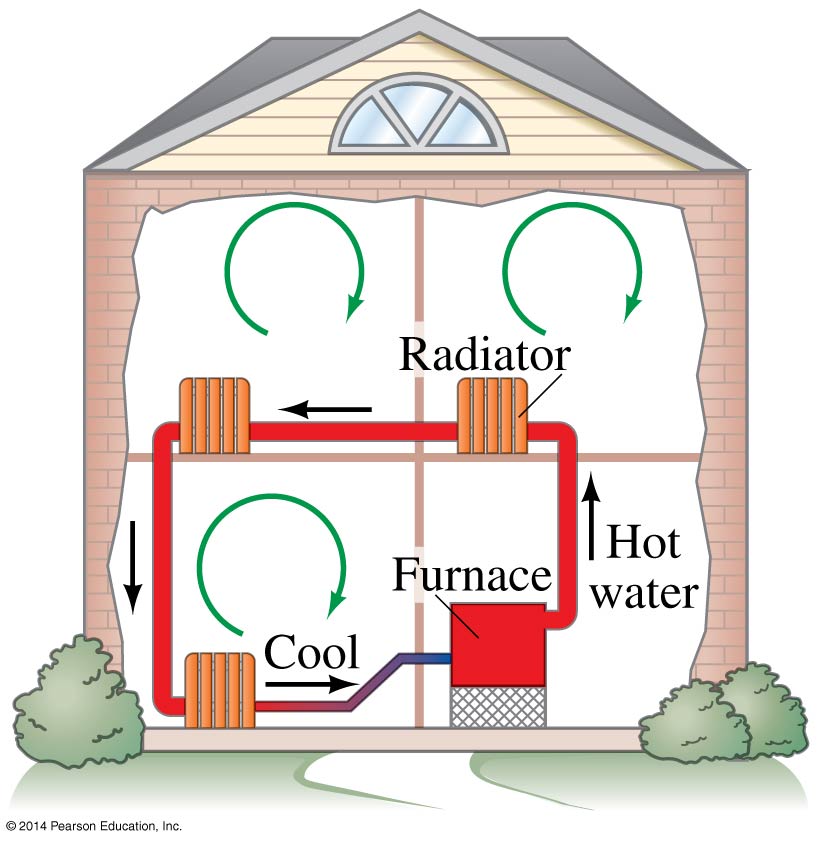 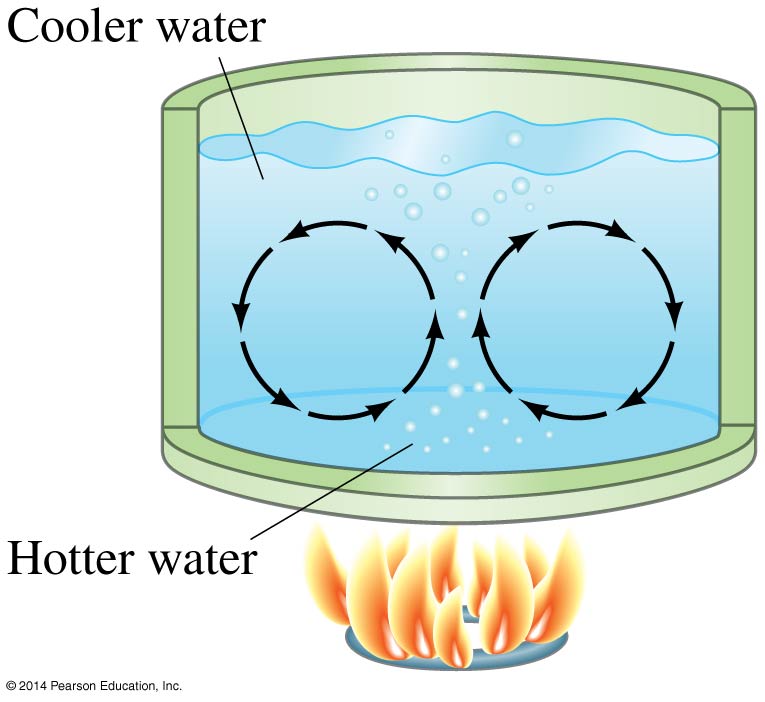 © 2014 Pearson Education, Inc.
14-7 Heat Transfer: Convection
Many home heating systems are forced hot-air systems; these have a fan that blows the air out of registers, rather than relying completely on natural convection.
Our body temperature is regulated by the blood; it runs close to the surface of the skin and transfers heat. Once it reaches the surface of the skin, the heat is released through convection, evaporation, and radiation.
© 2014 Pearson Education, Inc.
14-8 Heat Transfer: Radiation
The most familiar example of radiation is our own Sun, which radiates at a temperature of almost 6000 K.
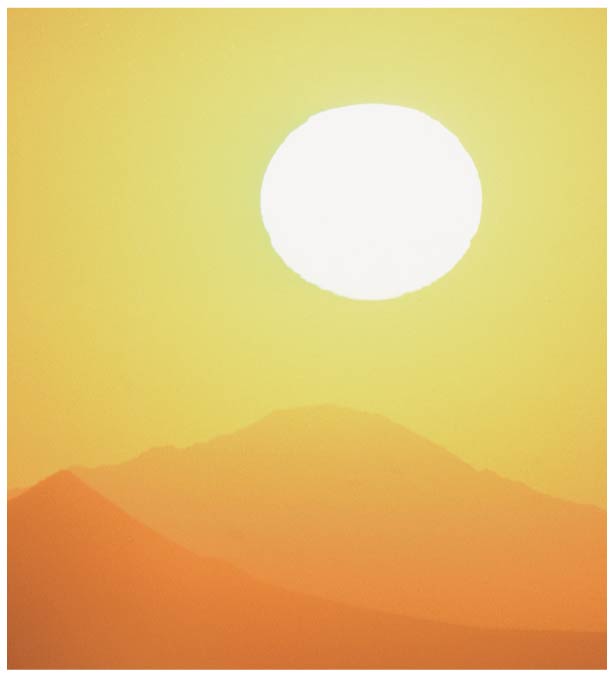 © 2014 Pearson Education, Inc.
14-8 Heat Transfer: Radiation
The energy radiated has been found to be proportional to the fourth power of the temperature:

The constant σ is called the Stefan-Boltzmann constant:
σ = 5.67 × 10−8 W/m2∙K4
The emissivity e is a number between zero and one characterizing the surface; black objects have an emissivity near one, while shiny ones have an emissivity near zero.
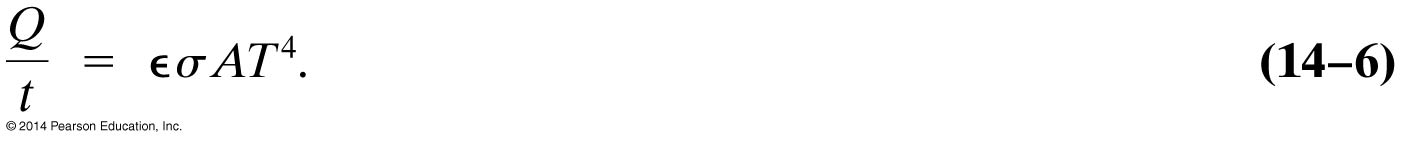 (14-6)
© 2014 Pearson Education, Inc.
14-8 Heat Transfer: Radiation
If you are sitting in a place that is too cold, your body radiates more heat than it can produce. You will start shivering and your metabolic rate will increase unless you put on warmer clothing.
© 2014 Pearson Education, Inc.
14-8 Heat Transfer: Radiation
If you are in the sunlight, the Sun’s radiation will warm you. In general, you will not be perfectly perpendicular to the Sun’s rays, and will absorb energy at the rate:
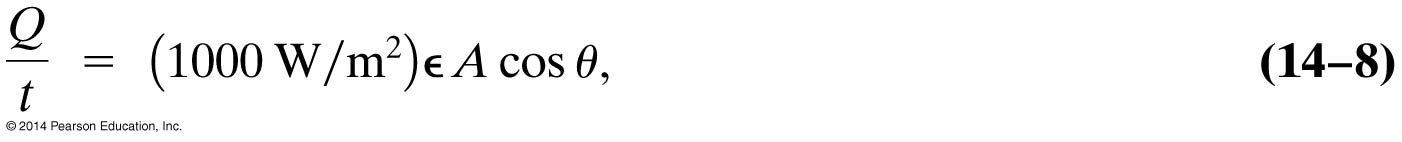 (14-8)
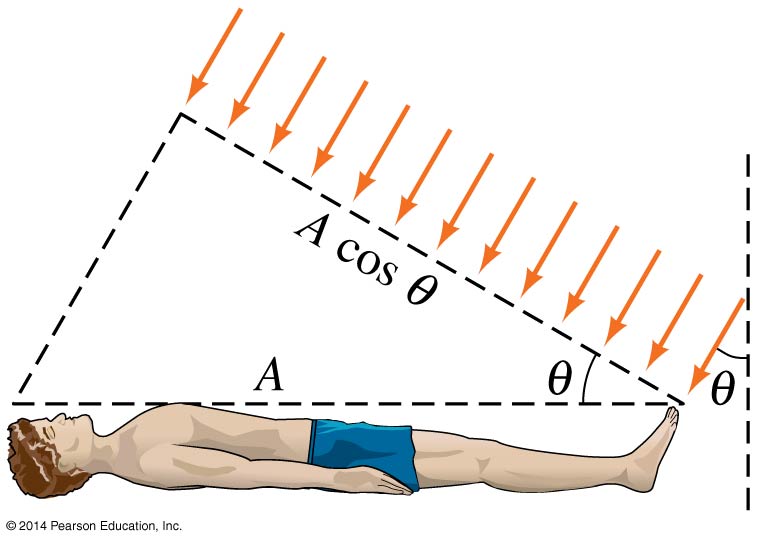 © 2014 Pearson Education, Inc.
14-8 Heat Transfer: Radiation
This cos θ effect is also responsible for the seasons.
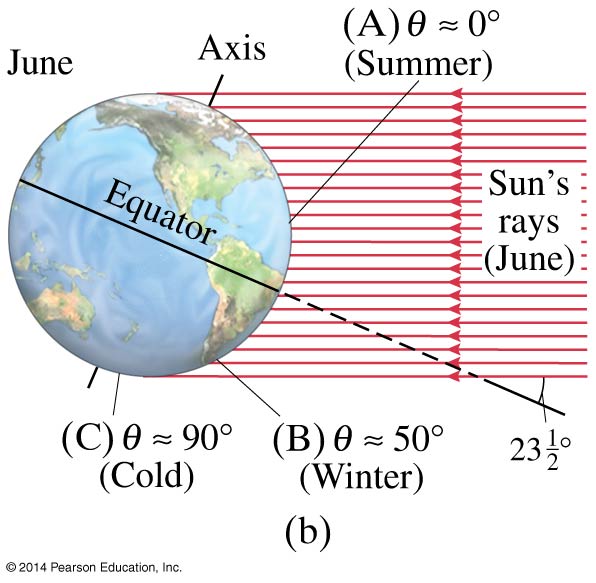 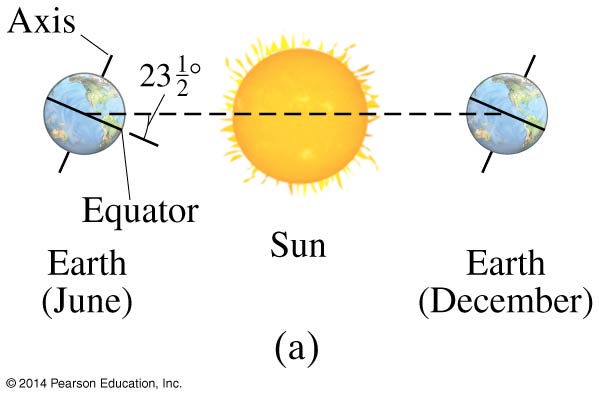 © 2014 Pearson Education, Inc.
14-8 Heat Transfer: Radiation
Thermography—the detailed measurement of radiation from the body—can be used in medical imaging. Warmer areas may be a sign of tumors or infection; cooler areas on the skin may be a sign of poor circulation.
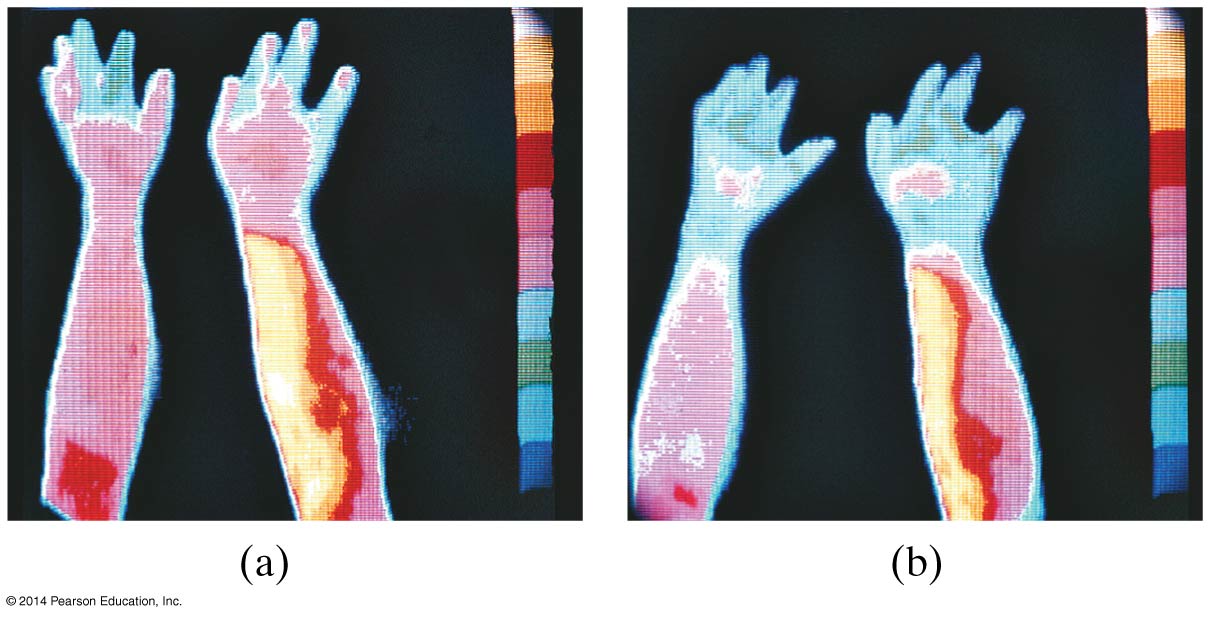 © 2014 Pearson Education, Inc.
Summary of Chapter 14
Internal energy U refers to the total energy of all molecules in an object. For an ideal monatomic gas,

Heat is the transfer of energy from one object to another due to a temperature difference. Heat can be measured in joules or in calories.
Specific heat of a substance is the energy required to change the temperature of a fixed amount of matterby 1° C.
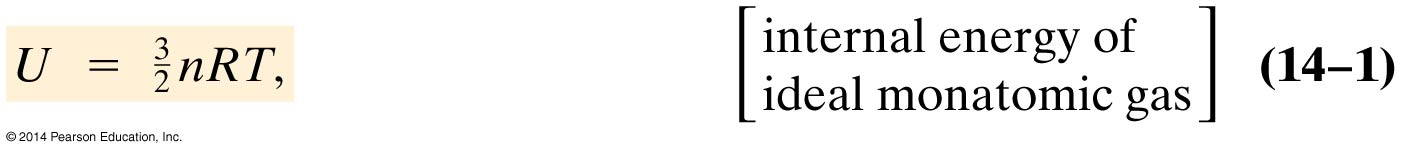 (14-1)
© 2014 Pearson Education, Inc.
Summary of Chapter 14
In an isolated system, heat gained by one part of the system must be lost by another. 
Calorimetry measures heat exchange quantitatively.
Phase changes require energy even though the temperature does not change.
Heat of fusion: amount of energy required to melt 1 kg of material.
Heat of vaporization: amount of energy required to change 1 kg of material from liquid to vapor.
© 2014 Pearson Education, Inc.
Summary of Chapter 14
Heat transfer takes place by conduction, convection, and radiation.
In conduction, energy is transferred through the collisions of molecules in the substance.
In convection, bulk quantities of the substance flow to areas of different temperature.
Radiation is the transfer of energy by electromagnetic waves.
© 2014 Pearson Education, Inc.